Third Heaven
HABITATION OF GOD
CHRIST ENTHRONED
ANGELS MINISTER                                         CONSTANTLY
WE’RE SEATED HERE WITH CHRIST
WHERE THE WILL OF GOD IS NEVER CHALLENGED
Second Heaven
HABITATION OF SATAN AND     FALLEN ANGELS
A SPIRITUAL BATTLEGROUND
KINGDOMS OF THIS WORLD CONTROLLED FROM HERE
WHERE THE WILL OF GOD IS ALWAYS RESISTED
First Heaven
HABITATION OF MAN
KINGDOMS OF THIS WORLD
ANGELS SERVING GOD 
ANGELS SERVING SATAN 
THE KINGDOM OF GOD IS WITHIN US!
“WHATEVER  YOU BIND ON EARTH IS BOUND IN HEAVEN”
Third Heaven 
Habitation of God
God enthroneD
angels minister constantly
We’re seated here with christ
Where the will of God is never Challenged

Second Heaven
Habitation of satan and fallen angels
A spiritual battle ground
Kingdoms of this world controlled from here
Where the will of God is always resisted

First heaven
Habitation of Man
Kingdoms of this world
Angels serving god
angels serving satan
the kingdom of God is within us
“whatever you bind on earth is bound in heaven”
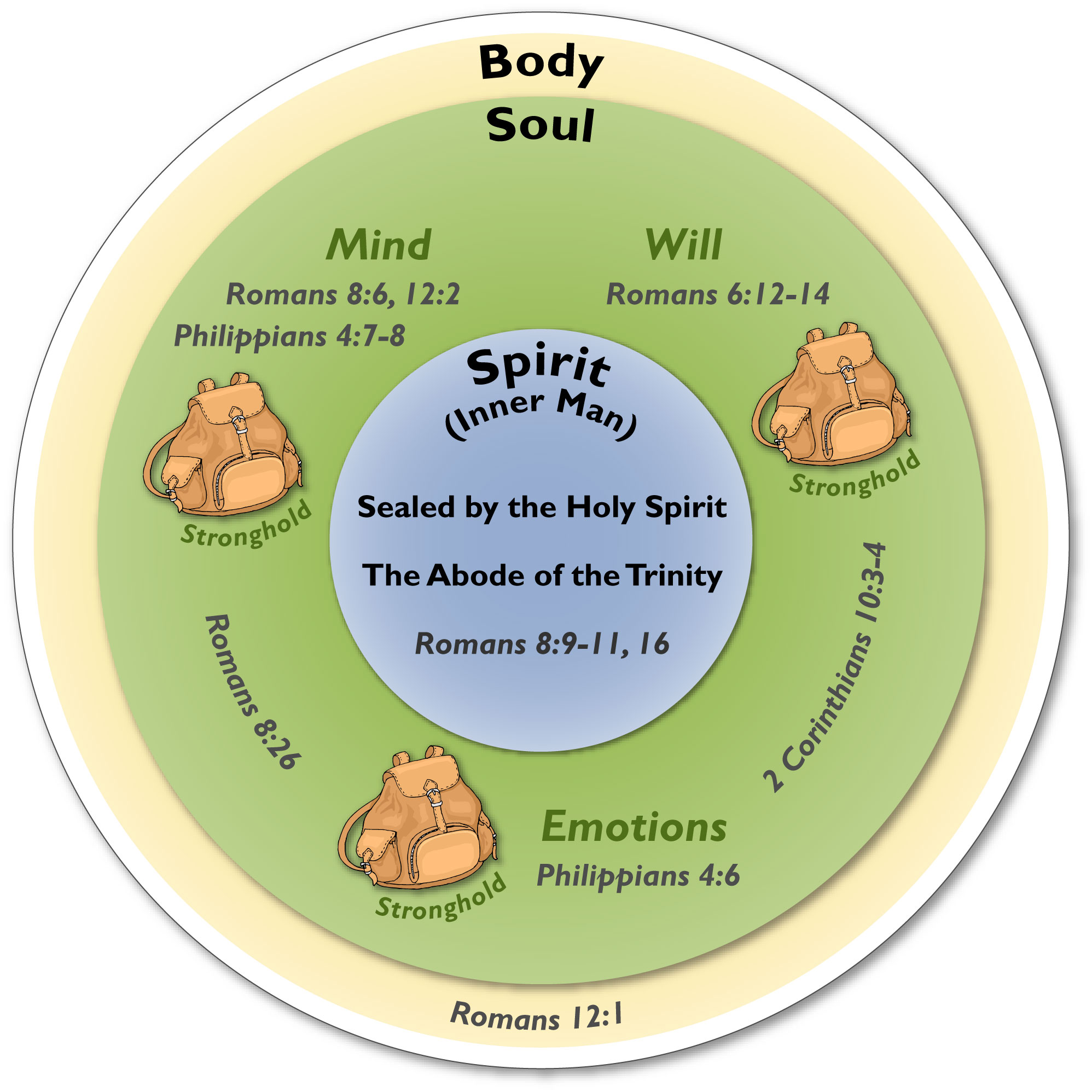 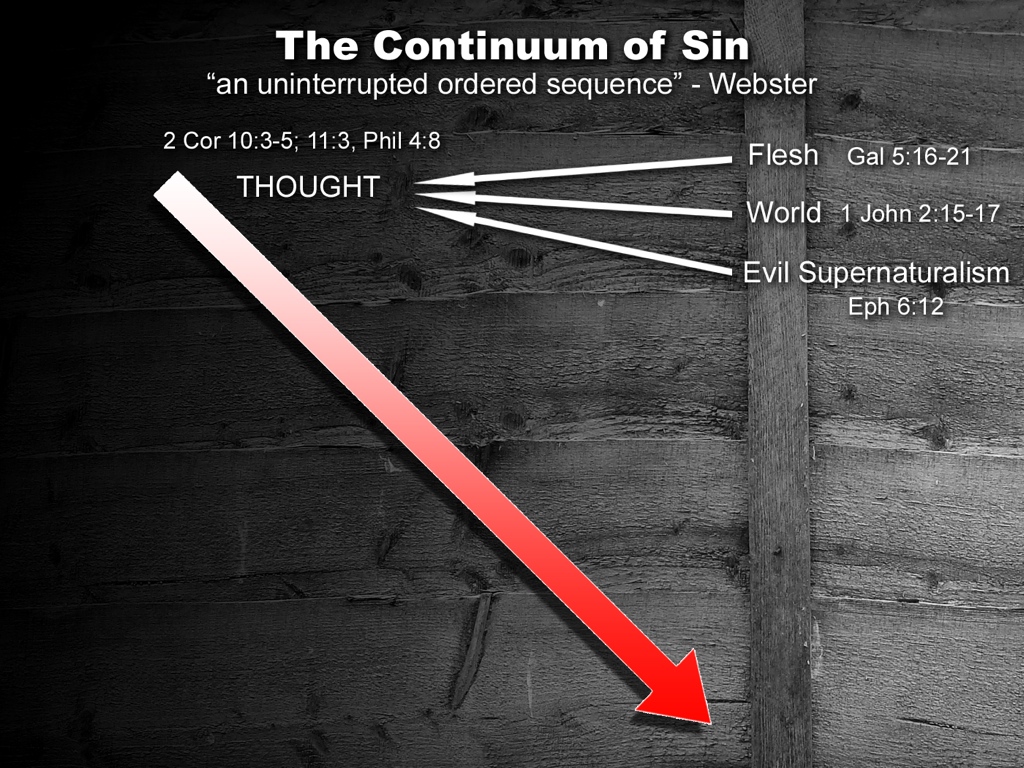 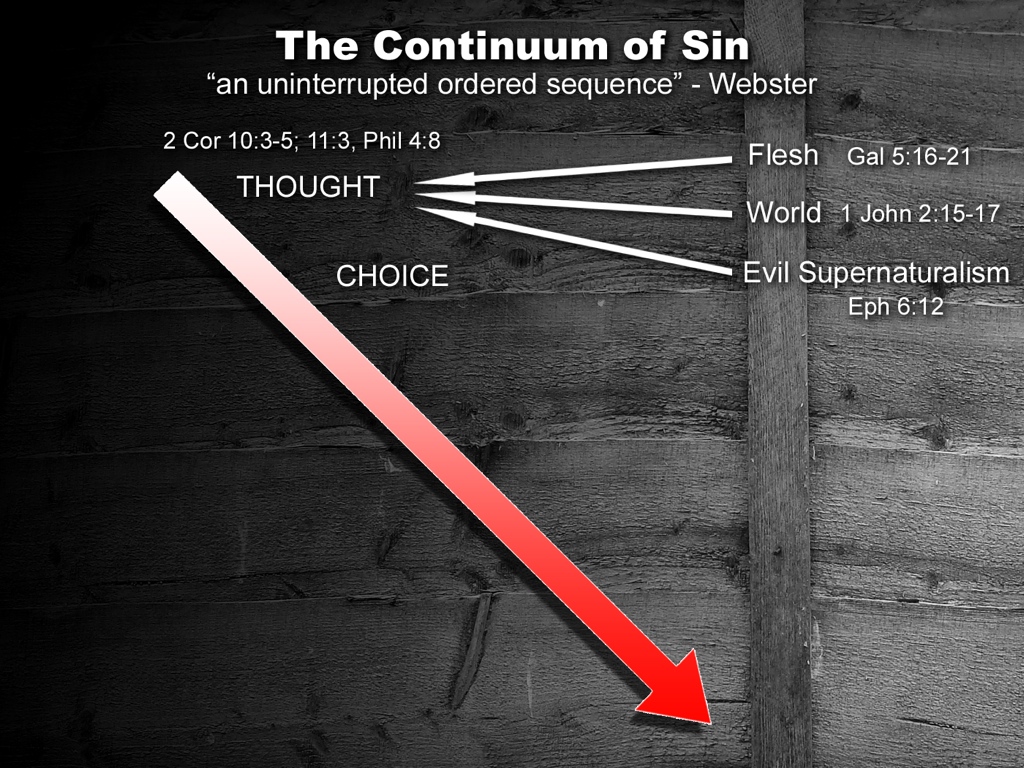 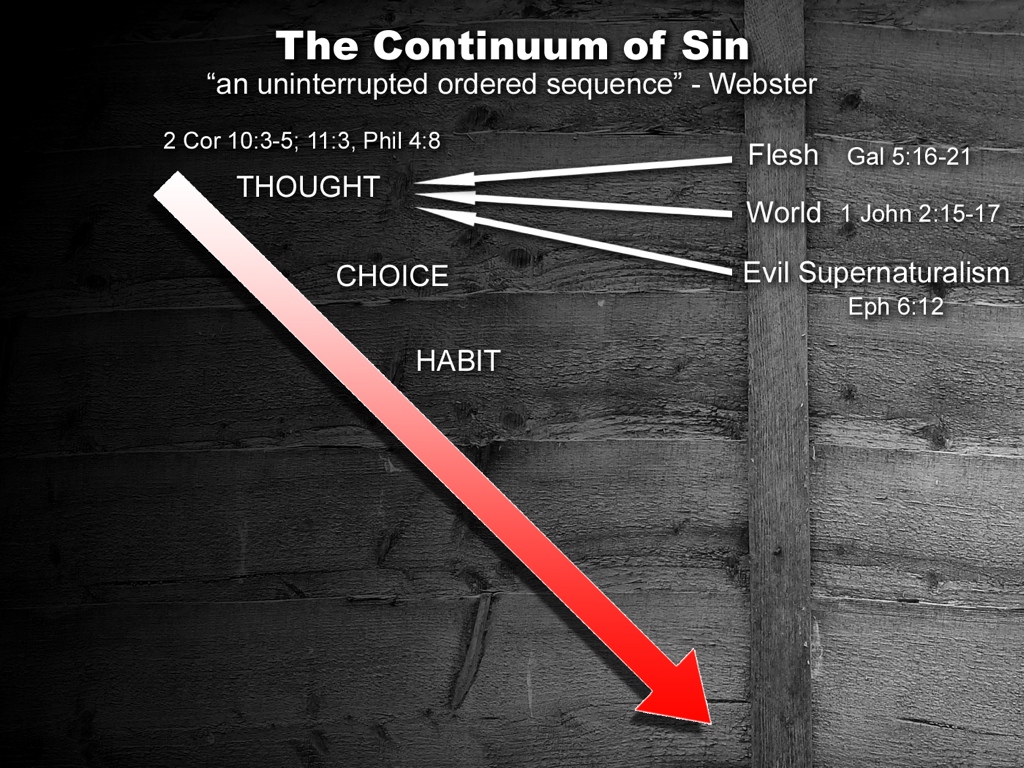 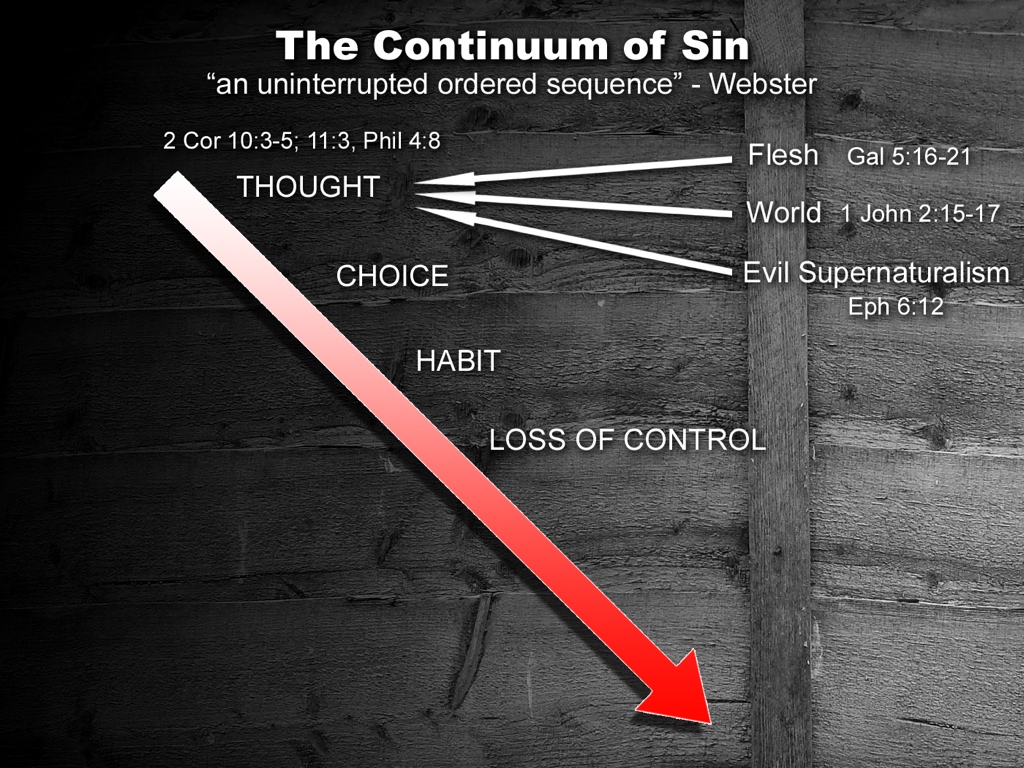 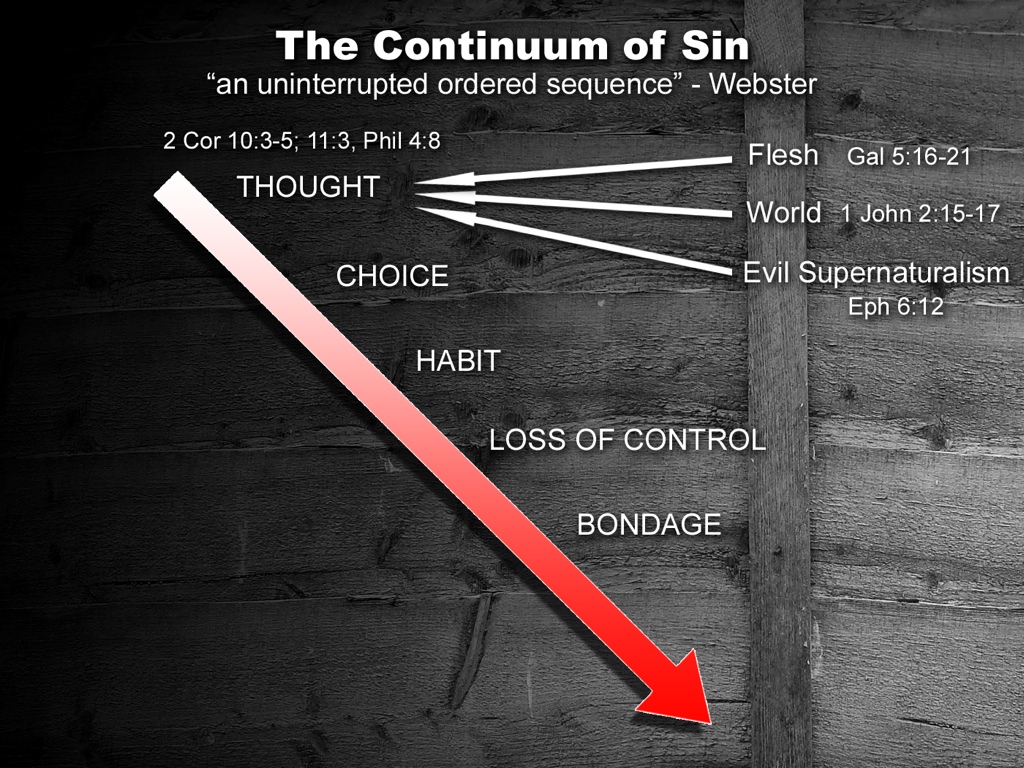 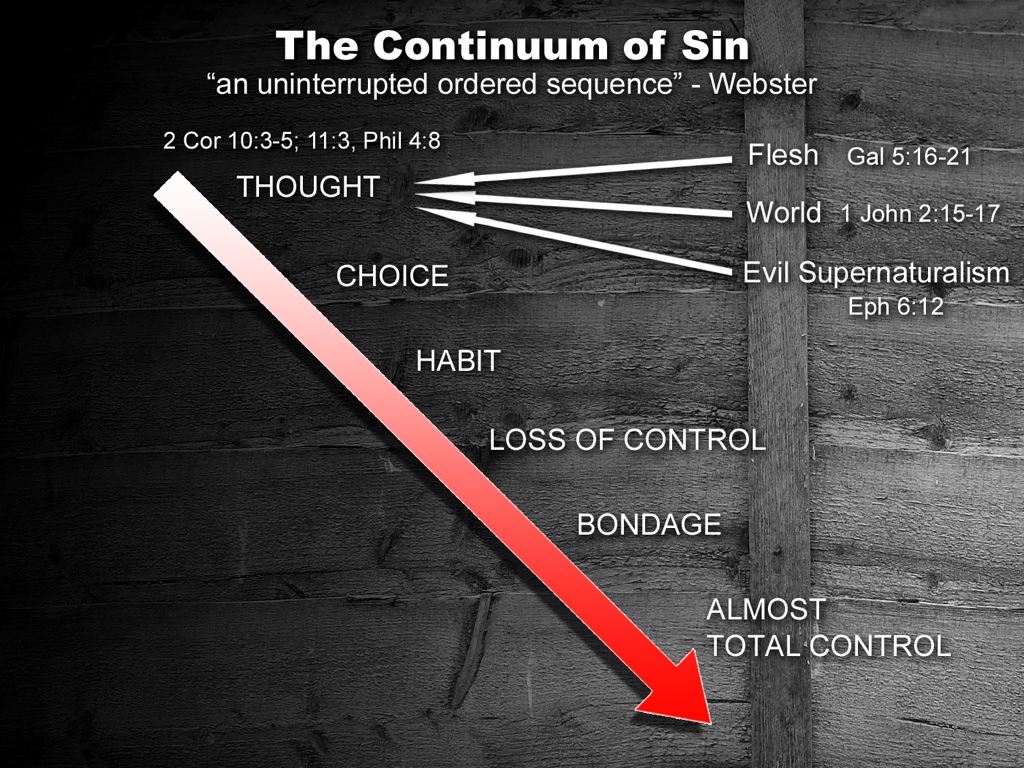 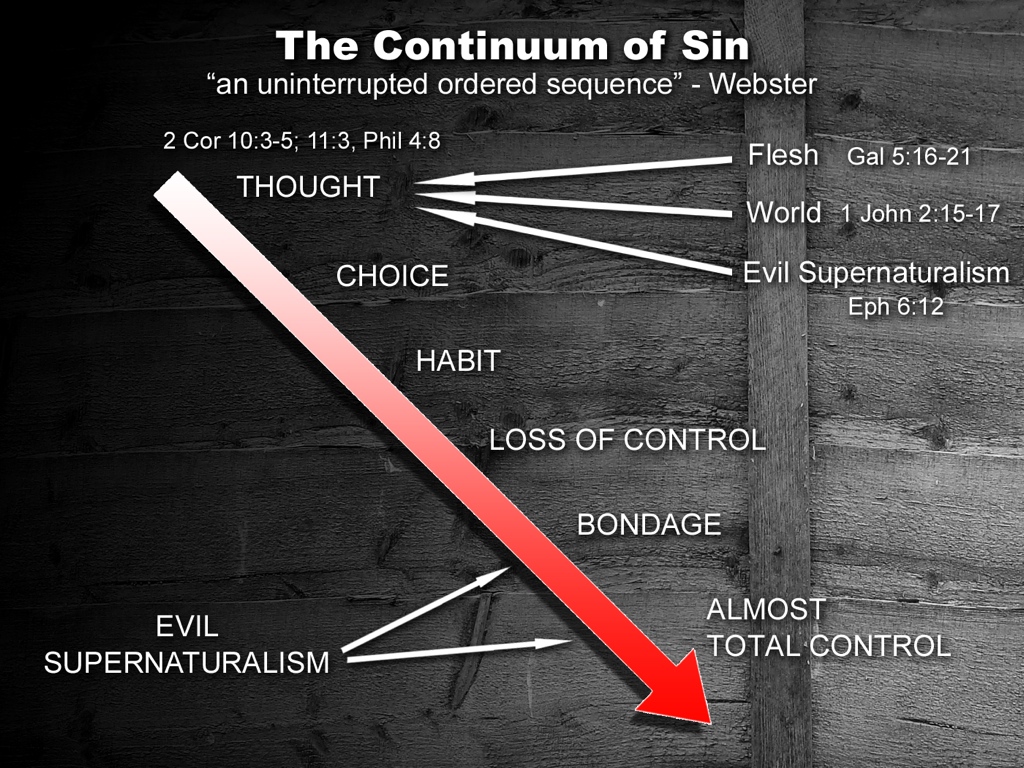